Federal-aid Highway Basics
Todd Kohr
Office of Policy and Governmental Affairs

August 2016
2
Overview of the Federal-aid Highway Program (FAHP)
3
In a Nutshell
Federally assisted, State-administered
Each State must have a highway agency 
Funding tied to specific categories of roads
States pay for maintenance
Matching requirements (“Federal share”)
Contract authority
3
4
The Federal Role
Review and approve State proposals
Develop regulations and guidance
Promulgate standards
Provide technical assistance
Distribute line of credit
Pay States for their eligible expenses
4
5
The State, Local, and Tribal Role
Conceive, plan, design, initiate and construct projects

Maintain and operate highways
5
6
Functional Classification
Freeway
Other principal arterial
Minor arterial
Increasing mobility
Major collector
Minor collector
Local street
Increasing access
7
~25% of Roads Eligible for Fed. Assistance
Interstate  (subset of NHS) (1.0%)
Other National Highway System (NHS) (4.0%)
Otherpublicroads(75%)
OtherFed.-aidhighways(20%)
“Federal-aid highways”
Generally ineligible(exceptions for bridgesand safety projects)
Note: Figures from 2012
8
Most Highway Spending is Non-Federal
U.S. Highway Spending, All Levels of Government, 2012
Total Highway Spending
$238.4 B
Capital Outlay
$105.5 B
Federal share
Base rate (most commonly 80%)
May be increased by special rates/provisions
100% for Tribal Transportation Program
9
10
What is Contract Authority (CA)?
Budget authority that may be obligated w/o appropriations act
Treasury doesn’t pay until appropriation of liquidating cash
Since 1974, only available to trust-funded programs(with receipts from taxes related to the programs)
Almost all FAHP authorizations are CA
FAHP is largest CA program (by far) government-wide
10
11
How Does Legislation Impact FHWA Programs?
12
Lifecycle of Federal-aid Highway $
1. Authorize
Congress authorizes funding
2. Distribute
FHWA distributes funding
3. Limit
Congress limits obligation of funding
4. Obligate
FHWA obligates funding (at States’ request)
5. Outlay
The U.S. Treasury pays States
12
13
Authorization vs. Appropriations Act
When?
Rules?
Funding?
Partial-year?
13
14
Authorization Act Authorizes and Funds…
Step
Mechanism
Legislation
1. Authorize
Contract Authority
Authorization Act
2. Distribute
Formulas, other
3. Limit
4. Obligate
5. Outlay
14
15
…and Appropriations Act Limits Obligations
Step
Mechanism
Legislation
1. Authorize
Contract Authority
Authorization Act
Formulas, other
2. Distribute
3. Limit
Obligation limit
Appropriations Act
4. Obligate
5. Outlay
Liquidating cash
15
16
Two Types of Budget Authority
Contract Authority (CA)
Appropriated Budget Authority (ABA)
1. Authorize
1. Authorize
2. Appropriate
2. Distribute
3. Distribute
3. Limit
4. Obligate
4. Obligate
5. Outlay
5. Outlay
16
17
How Does the Highway Trust Fund (HTF) Work?
18
In a Nutshell
User tax-based mechanism to fund most Federal surface transportation programs
Revenues from variety of sources, but primarily fuel taxes (18.4¢/gallon gasoline, 24.4¢/gallon diesel) 
Most $ to Highway Account (some to Mass Transit Account)
In recent years outlays > income
Congress has ensured solvency via General Fund transfers
18
19
Federal Taxes on Gas & Diesel Fuel
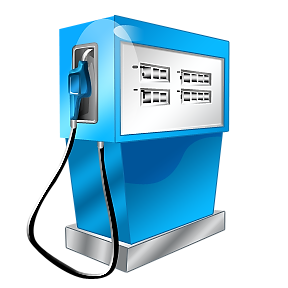 18.4 ¢ / gallon
(24.4 ¢ on diesel)
0.1 ¢
L.U.S.T.      Trust Fund
2.86 ¢
15.44 ¢(21.44 ¢ on diesel)
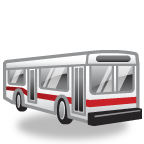 Highway Account
Mass Transit Account
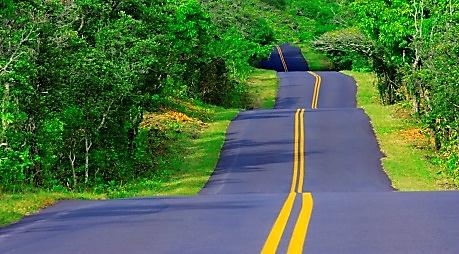 19
Effective October 1, 1997
20
…plus Federal Truck User Taxes
20
21
In Recent Years, Outlays > Income…
HTF outlays
HTF income
22
…Spurring Revenue Infusions(amounts in $ billions)
1/ After sequester
2/ Scheduled for 10/1/16 and 10/1/17, respectively
2-11
23
How Does FHWA Distribute Highway Funding?
24
Mostly (but not all) by formula
92% of $ go to States by statutory formula (“apportionment”)
Other $ for “allocated programs” (Tribal Transportation Program, ferries, R&D, etc.)
Allocated (8%)
Apportioned (92%)
24
25
Apportionments (NHPP, STBG, etc.)
Distributed by formula specified in law
Distributed on October 1st
Withdrawn only by law
All States are recipients
25
26
Allocations (Everything Else)
No formula specified by law
Distributed throughout the year
Discretionary grants may be withdrawn by administrative action
Variety of recipients
26
27
Most Funds Available for 4 Years
Good Through:
Funds For:
16
17
18
19
FY16

FY17

FY18

FY19
17
18
19
20
18
19
20
21
19
20
21
22
Funds lapse if not obligated within their period of availability
27
28
Federal Funds are Not Upfront Cash
Contractor does work
Contractor bills State
State submits voucher to FHWA
FHWA reviews voucher and sends payment request to Treasury
Treasury pays State
28
29
What is an Obligation Limitation(and How Does it Work)?
30
Overview
Annual ceiling on ability to obligate Federal highway $
Set by Congress
Applies to almost all programs and funding
Each allocated program gets a program-specific limitation
Each State gets a single pool to use with its apportioned $
30
31
Less Ob Limit Than Contract Authority
31
32
So What Does This Mean for TTP?
Note:  All amounts are for FY 2016
32